校外培训机构设立证照合规全流程
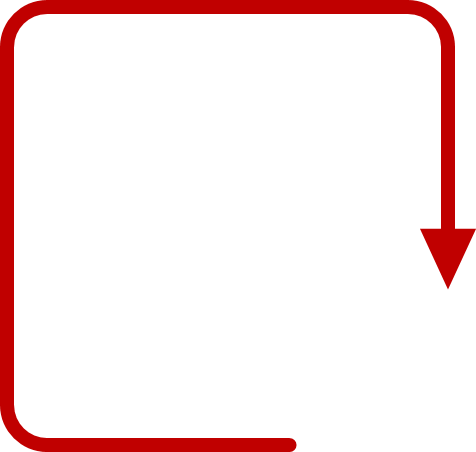 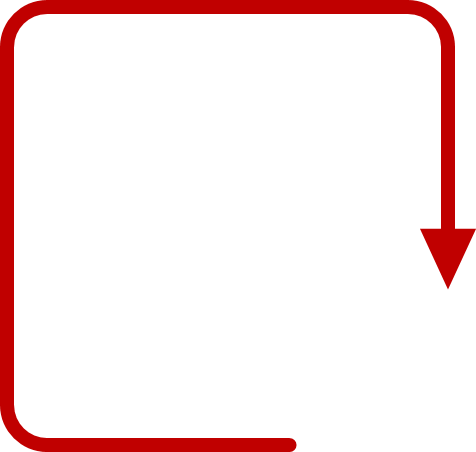 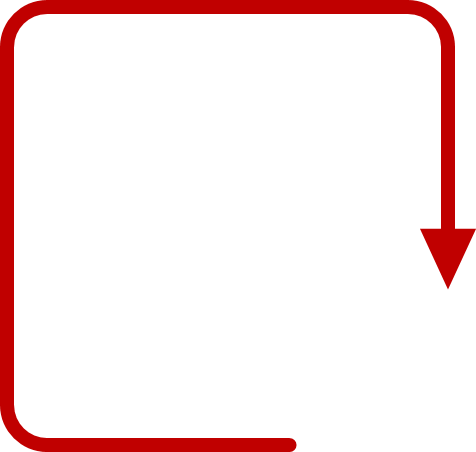 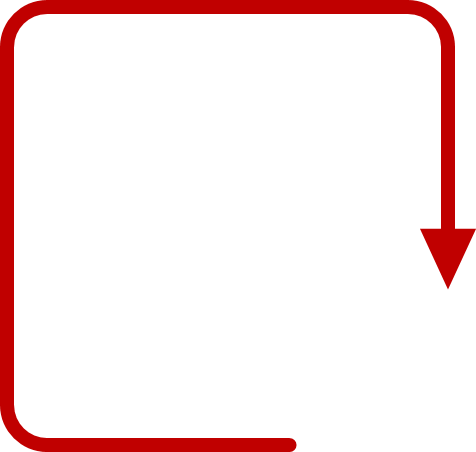 机构名称
预核名
发放办学许可证
材料审核
专业审核意见书
（属地县区民政或市场监督管理局）
（属地县区教育局行政部门）
（属地县区科技主管部门、属地县区文广旅体主管部门）
06
04
（属地县区教育局行政部门）
02
05
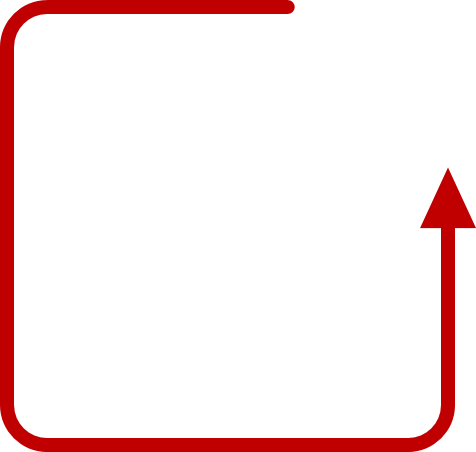 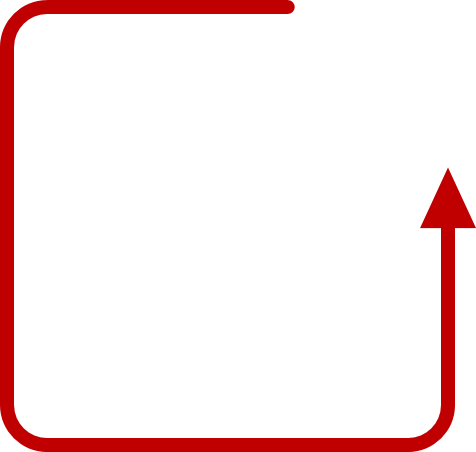 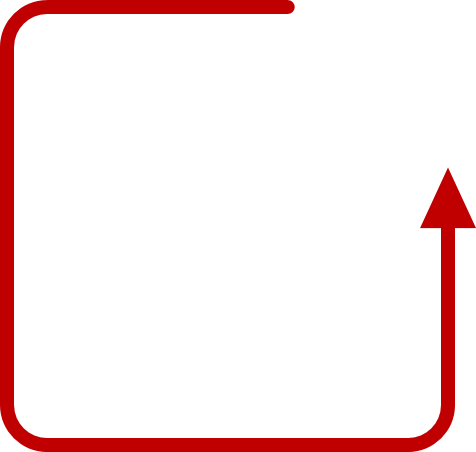 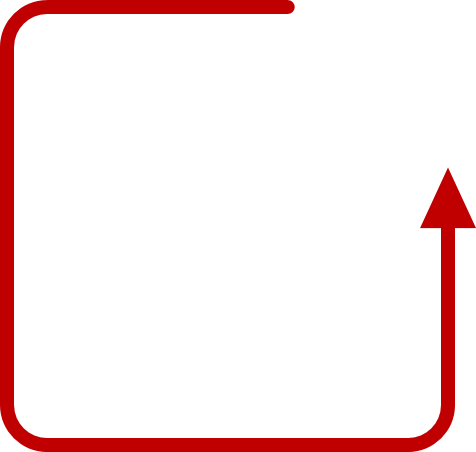 07
03
01
登记证照
受理申请
现场审核
审批许可
（属地县区民政或市场监督管理局）
（属地县区教育局行政部门）
（评审专家组）
（属地县区教育局行政部门）
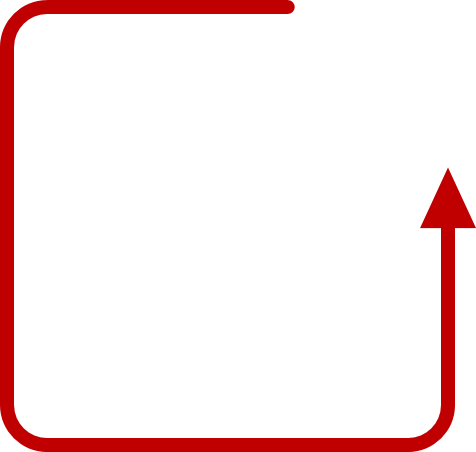 08
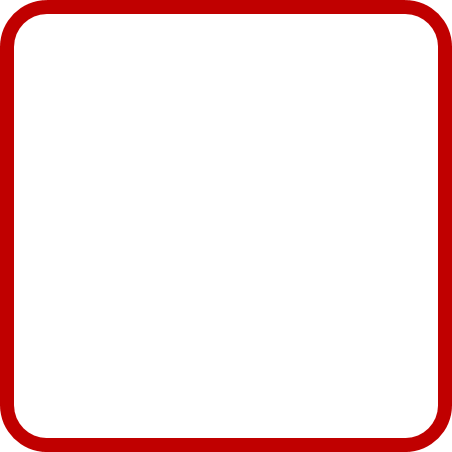 纳入“全国校外教育培训监管与服务综合平台”
公告
10
（属地县区教育行政部门）
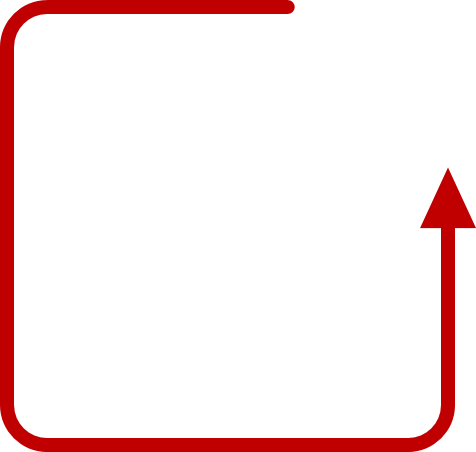 选择银行资金监管
（合规机构）
09
11
（各银行）